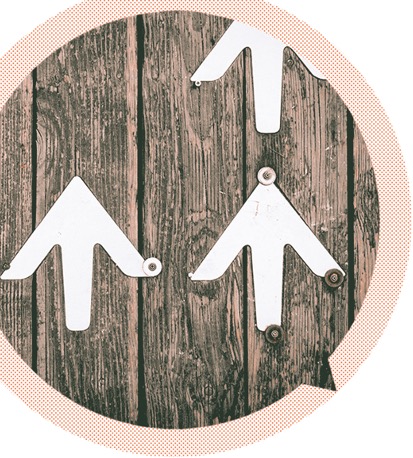 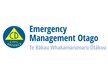 Emergency Management Otago - Community Resilience Survey
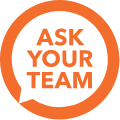 Powered by
Average Category Score
The category average is calculated using the score of each question in that category. Categories only apply to the Strongly Agree to Strongly Disagree Likert scale question types. The ‘Custom’ category is made up of customised questions and not based on AskYourTeam’s recommended question set.
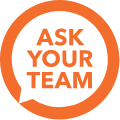 Emergency Management Otago - Community Resilience Survey
Average Question Score by Category
Emergency Preparedness
Being prepared for an emergency event is important to me
I feel I am prepared for an emergency event
This is a Strongly Agree – Strongly Disagree Likert scale question type. See ‘Understanding your results’ slide for more information on how these scores are calculated.
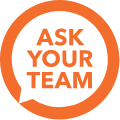 Emergency Management Otago - Community Resilience Survey
Average Question Score by Category
Hazard Awareness
I have a good understanding of the types of hazards around me and the chances of them occurring
I know where to find information about the hazards that could affect me and my family
This is a Strongly Agree – Strongly Disagree Likert scale question type. See ‘Understanding your results’ slide for more information on how these scores are calculated.
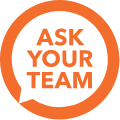 Emergency Management Otago - Community Resilience Survey
Yes-No Questions
This is a Yes – No question type. The scores are calculated by dividing the count of ‘Yes’ or ‘No’ answers by the total count of responses, then converting to a %
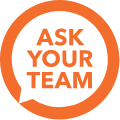 Emergency Management Otago - Community Resilience Survey
Multi-choice Question
And what is the reason your household is not well prepared to look after itself without assistance?
This question allowed 1 choice. It is calculated by dividing the count of responses for an option by the total number of people that completed the question, then converting to a %. Note for single answer question the total may not equal 100% due to rounding to the nearest whole number. For multi-answer questions, the total percentage will be higher than 100%
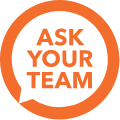 Emergency Management Otago - Community Resilience Survey
Multi-choice Question
How many days is your household prepared to look after itself without assistance during an emergency event?
This question allowed 1 choice. It is calculated by dividing the count of responses for an option by the total number of people that completed the question, then converting to a %. Note for single answer question the total may not equal 100% due to rounding to the nearest whole number. For multi-answer questions, the total percentage will be higher than 100%
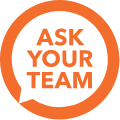 Emergency Management Otago - Community Resilience Survey
Multi-choice Question
How often do you review your emergency supplies?
This question allowed 1 choice. It is calculated by dividing the count of responses for an option by the total number of people that completed the question, then converting to a %. Note for single answer question the total may not equal 100% due to rounding to the nearest whole number. For multi-answer questions, the total percentage will be higher than 100%
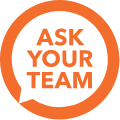 Emergency Management Otago - Community Resilience Survey
Multi-choice Question
If there was a major emergency, such as a flood or earthquake, how would you expect to receive emergency information?
This question allowed up to 12 choices. It is calculated by dividing the count of responses for an option by the total number of people that completed the question, then converting to a %. Note for single answer question the total may not equal 100% due to rounding to the nearest whole number. For multi-answer questions, the total percentage will be higher than 100%
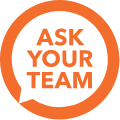 Emergency Management Otago - Community Resilience Survey
Multi-choice Question
If you had to evacuate from your home, where would you go?
This question allowed up to 6 choices. It is calculated by dividing the count of responses for an option by the total number of people that completed the question, then converting to a %. Note for single answer question the total may not equal 100% due to rounding to the nearest whole number. For multi-answer questions, the total percentage will be higher than 100%
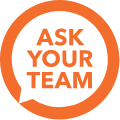 Emergency Management Otago - Community Resilience Survey
Multi-choice Question
I have a good understanding of how some of these hazards might become more frequent and intense due to climate change
This question allowed 1 choice. It is calculated by dividing the count of responses for an option by the total number of people that completed the question, then converting to a %. Note for single answer question the total may not equal 100% due to rounding to the nearest whole number. For multi-answer questions, the total percentage will be higher than 100%
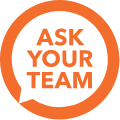 Emergency Management Otago - Community Resilience Survey
Multi-choice Question
Thinking about your household emergency plan, which of the following have you included?
This question allowed up to 15 choices. It is calculated by dividing the count of responses for an option by the total number of people that completed the question, then converting to a %. Note for single answer question the total may not equal 100% due to rounding to the nearest whole number. For multi-answer questions, the total percentage will be higher than 100%
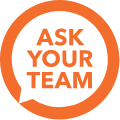 Emergency Management Otago - Community Resilience Survey
Multi-choice Question
What do you remember about the information ?
This question allowed up to 3 choices. It is calculated by dividing the count of responses for an option by the total number of people that completed the question, then converting to a %. Note for single answer question the total may not equal 100% due to rounding to the nearest whole number. For multi-answer questions, the total percentage will be higher than 100%
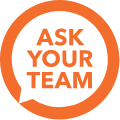 Emergency Management Otago - Community Resilience Survey
Multi-choice Question
What do you think are the main hazards in Otago that could affect you and your family?
This question allowed up to 10 choices. It is calculated by dividing the count of responses for an option by the total number of people that completed the question, then converting to a %. Note for single answer question the total may not equal 100% due to rounding to the nearest whole number. For multi-answer questions, the total percentage will be higher than 100%
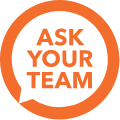 Emergency Management Otago - Community Resilience Survey
Multi-choice Question
What is the main reason why you do not have an household emergency plan?
This question allowed 1 choice. It is calculated by dividing the count of responses for an option by the total number of people that completed the question, then converting to a %. Note for single answer question the total may not equal 100% due to rounding to the nearest whole number. For multi-answer questions, the total percentage will be higher than 100%
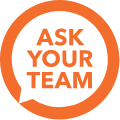 Emergency Management Otago - Community Resilience Survey
Multi-choice Question
What prompted you to take these actions to be prepared?
This question allowed up to 13 choices. It is calculated by dividing the count of responses for an option by the total number of people that completed the question, then converting to a %. Note for single answer question the total may not equal 100% due to rounding to the nearest whole number. For multi-answer questions, the total percentage will be higher than 100%
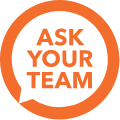 Emergency Management Otago - Community Resilience Survey
Multi-choice Question
What two things could you do in the next 12 months to help your household be more prepared for a disaster?
This question allowed up to 2 choices. It is calculated by dividing the count of responses for an option by the total number of people that completed the question, then converting to a %. Note for single answer question the total may not equal 100% due to rounding to the nearest whole number. For multi-answer questions, the total percentage will be higher than 100%
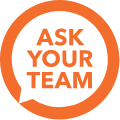 Emergency Management Otago - Community Resilience Survey
Multi-choice Question
What would encourage you to develop a household emergency plan?
This question allowed 1 choice. It is calculated by dividing the count of responses for an option by the total number of people that completed the question, then converting to a %. Note for single answer question the total may not equal 100% due to rounding to the nearest whole number. For multi-answer questions, the total percentage will be higher than 100%
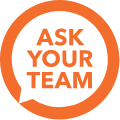 Emergency Management Otago - Community Resilience Survey
Multi-choice Question
Where did you see, hear, or read the information?
This question allowed up to 10 choices. It is calculated by dividing the count of responses for an option by the total number of people that completed the question, then converting to a %. Note for single answer question the total may not equal 100% due to rounding to the nearest whole number. For multi-answer questions, the total percentage will be higher than 100%
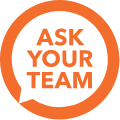 Emergency Management Otago - Community Resilience Survey
Multi-choice Question
Which of the following actions have you taken to prepare yourself or your household for an emergency?
This question allowed up to 10 choices. It is calculated by dividing the count of responses for an option by the total number of people that completed the question, then converting to a %. Note for single answer question the total may not equal 100% due to rounding to the nearest whole number. For multi-answer questions, the total percentage will be higher than 100%
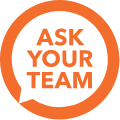 Emergency Management Otago - Community Resilience Survey
Multi-choice Question
Which online media platforms do you view for emergency information?
This question allowed up to 7 choices. It is calculated by dividing the count of responses for an option by the total number of people that completed the question, then converting to a %. Note for single answer question the total may not equal 100% due to rounding to the nearest whole number. For multi-answer questions, the total percentage will be higher than 100%
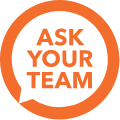 Emergency Management Otago - Community Resilience Survey
Multi-choice Question
Which radio stations do you listen to for emergency information?
This question allowed up to 13 choices. It is calculated by dividing the count of responses for an option by the total number of people that completed the question, then converting to a %. Note for single answer question the total may not equal 100% due to rounding to the nearest whole number. For multi-answer questions, the total percentage will be higher than 100%
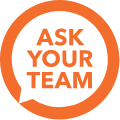 Emergency Management Otago - Community Resilience Survey
Matrix Question
How would you rate the following in relation to the information you looked for or accessed
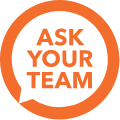 Emergency Management Otago - Community Resilience Survey
Average score by Age Range
Overall organisation average: 73%
*Number in brackets is the number of respondents in each demographic category
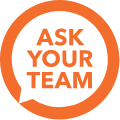 Emergency Management Otago - Community Resilience Survey
Average score by District
Overall organisation average: 73%
*Number in brackets is the number of respondents in each demographic category
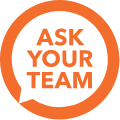 Emergency Management Otago - Community Resilience Survey
Average score by Ethnicity
Overall organisation average: 73%
*Number in brackets is the number of respondents in each demographic category
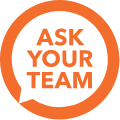 Emergency Management Otago - Community Resilience Survey
Average score by Gender Type
Overall organisation average: 73%
*Number in brackets is the number of respondents in each demographic category
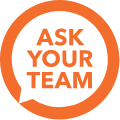 Emergency Management Otago - Community Resilience Survey
Average score by Living situation
Overall organisation average: 73%
*Number in brackets is the number of respondents in each demographic category
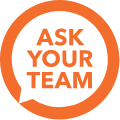 Emergency Management Otago - Community Resilience Survey